Literacy WorkshopEarly Reading Skills
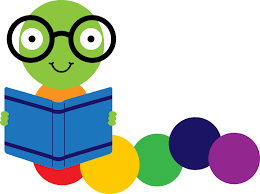 3 Funds of Knowledge
Cognitive knowledge, skills,
engagement for school literacy
e.g. decoding, comprehension etc.
Cultural capital & funds of
knowledge – beliefs, ideas,
experiences, people, activities, 
home literacy
Personal/social aspirations,
identity & how positioned as
a reader & literacy learner
by self & others
Phonological Development
Single sounds – Jolly Phonics  
			s  a  t  i  p  n

CVC Word building




Blending sounds  





Spelling Rules  
Magic ‘e’  (came)
Shy i (try)
2 vowels go walking the first one does the talking (pain)
s   a   t
b  ea  ch
The 3 Reading Cueing Systems
Meaning
Does it make
sense?
Structure
Does it 
sound right?
Visual
Does it
look right?
Capable readers use all three cueing systems
The 3 Sharings
In any group of children we find that if they begin by sharing their most obvious observations, they soon accumulate a body of understanding that reveals the heart of a text and its meaning for them all.    

Chambers 2011
1.  Sharing enthusiasms
Likes/Dislikes
First responses to the text

2.  Sharing Puzzles
Questions that may arise in the reader’s minds e.g.
‘I wonder why...?’
‘What if...?’
‘It didn’t make sense that...’
‘I would like to know why...’

3.  Sharing Connections  
Links between the text and their own lives 
Links to other things they have read, seen or heard 
What funds of knowledge are they drawing on to make sense of a text 
‘It reminded me of...’
Language patterns, symbols, themes, characters, setting
Developing a Growth MindsetWhen reading is hard I can...
Read the title
Look at the pictures
Sound out the first letter
Sound out the word
Look for familiar words within words
Read on to the end of the sentence for clues
Read back in the story for clues
Re-read the sentence – does it make sense?
Think about the context of the story 
Look at the punctuation
Have a go!
Reading for Meaning
In order to encourage children to be motivated readers, they must be offered opportunities to view reading as a purposeful, engaging activity;

-Reading for pleasure
-Reading for information
-Reading as a shared experience – discussion
-Hear stories being read aloud – modelling voice, expression 
-Read in comfortable, quiet surroundings
-Self selection of books
-Exposure to a range of reading material, texts & authors
-Make connections to their own experiences
-Familiar books to build confidence
-Praise
Useful Websites
www.lovemybooks.co.uk
http://www.oxfordowl.co.uk/
http://www.bbc.co.uk/schools/magickey/
http://jollylearning.co.uk/
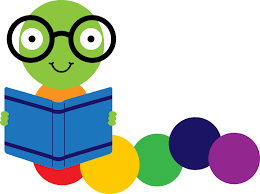